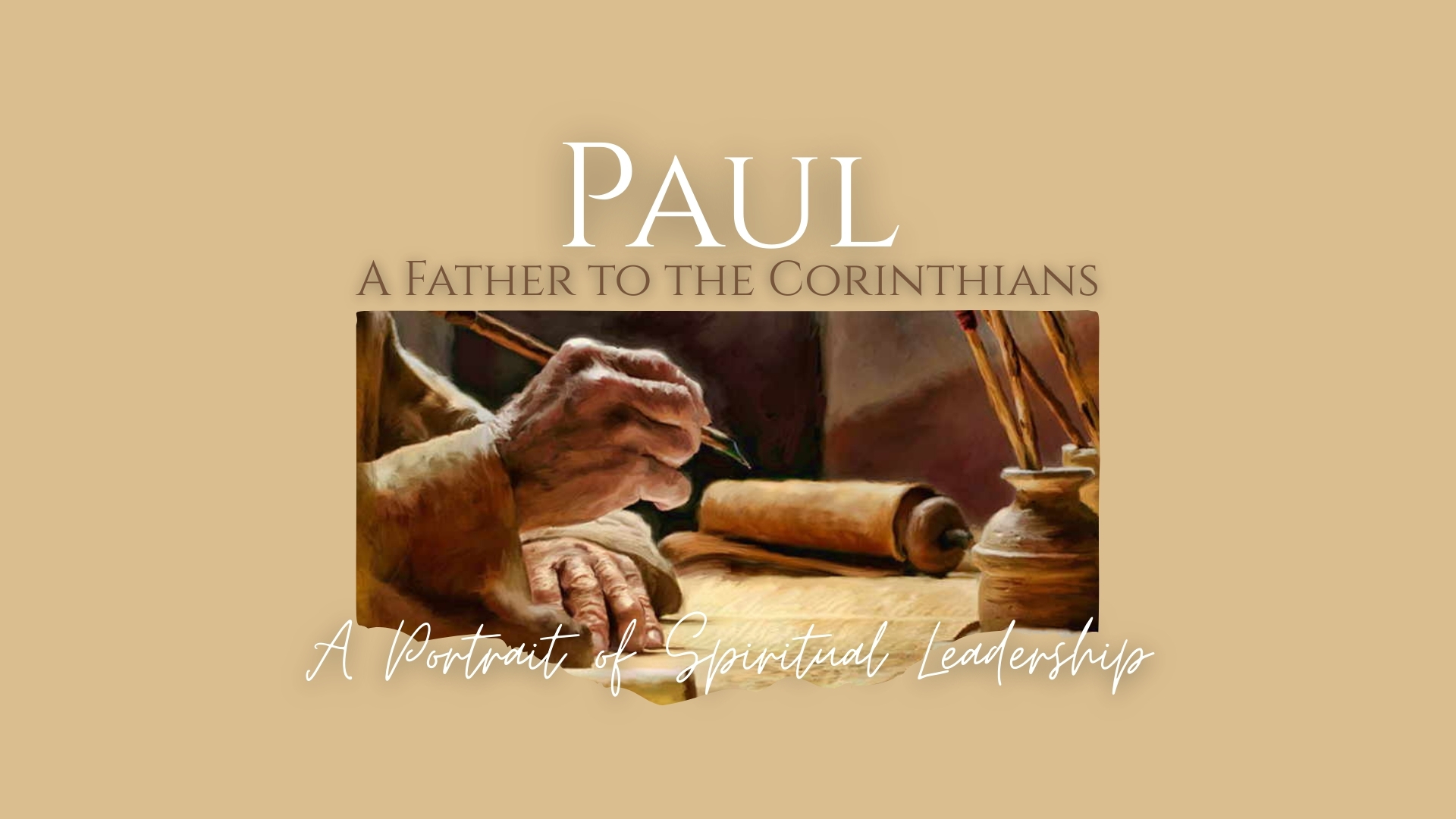 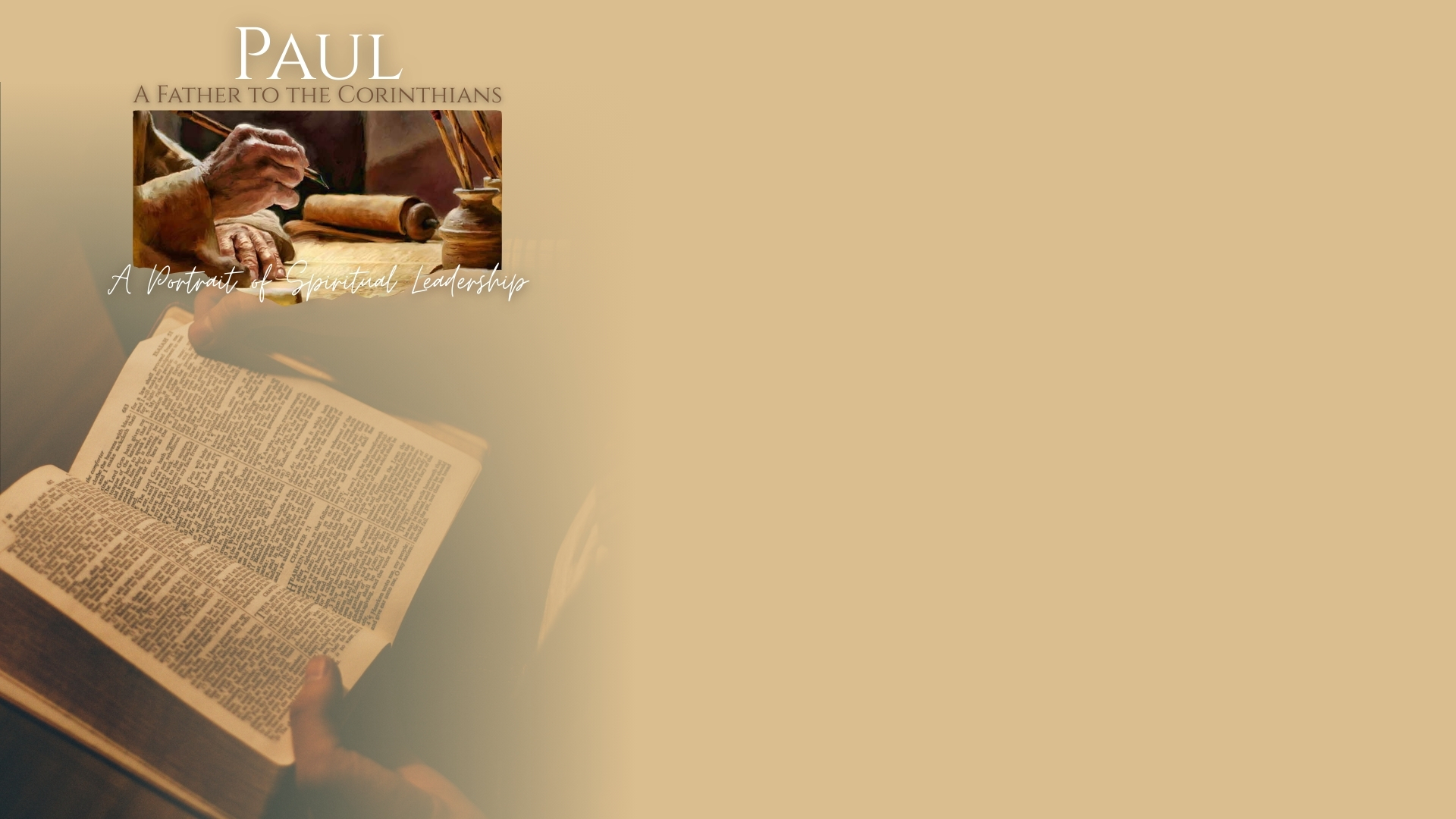 Humility and Stewardship
1 Cor. 1:1-2; 4:1-5; 3:5-9, 18-23
Acknowledgment and Optimism
1 Cor. 1:4-9
Clarity and Conviction
1 Cor. 1:10-13, 29-31; 3:1-4; 4:8-13, 14-17
Warning and Discipline
1 Cor. 3:16-17; 4:18-21; 5:1-8
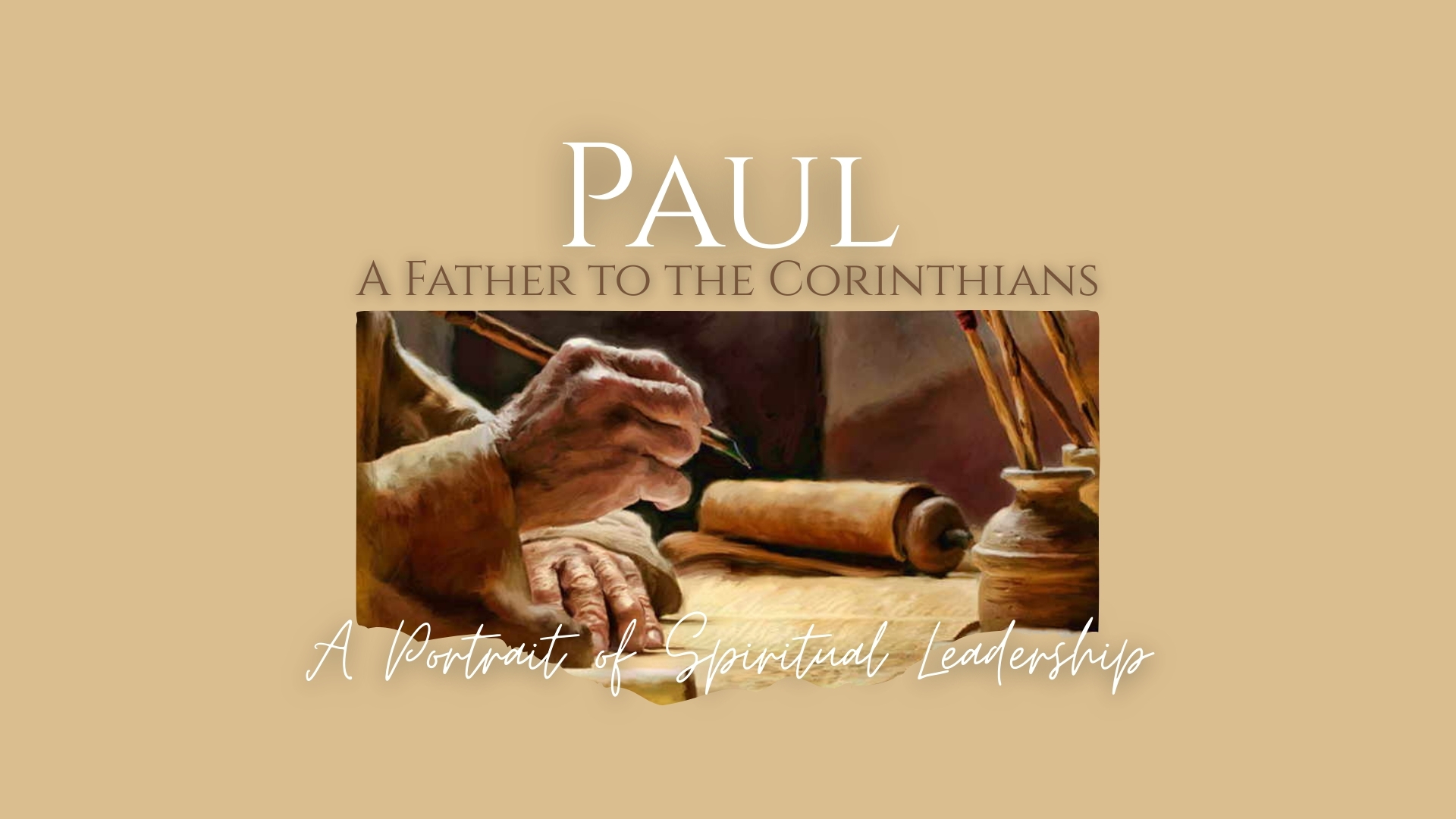